League of Legends Player Analytics
Project 4
IMGD 2905
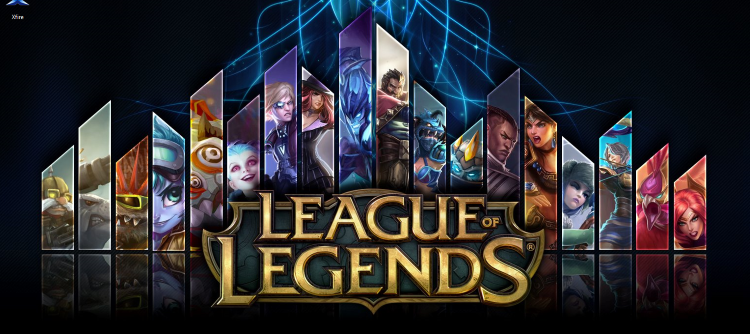 Overview
Set up tools for game analytics pipeline 
Apply to Riot's League of Legends
Pipeline:
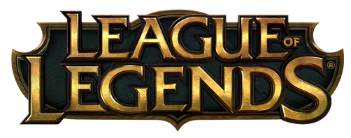 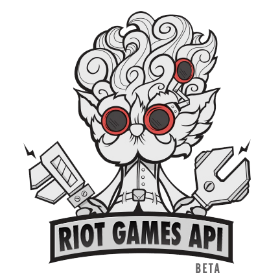 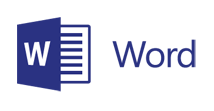 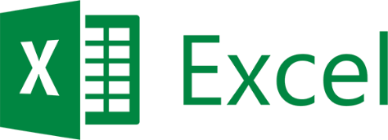 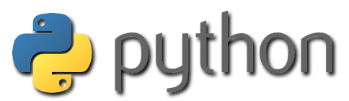 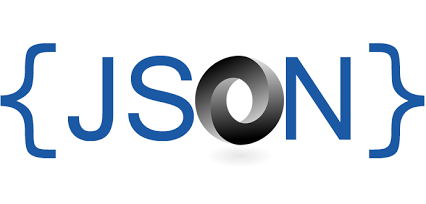 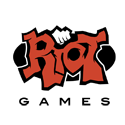 League of Legends
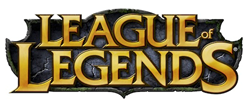 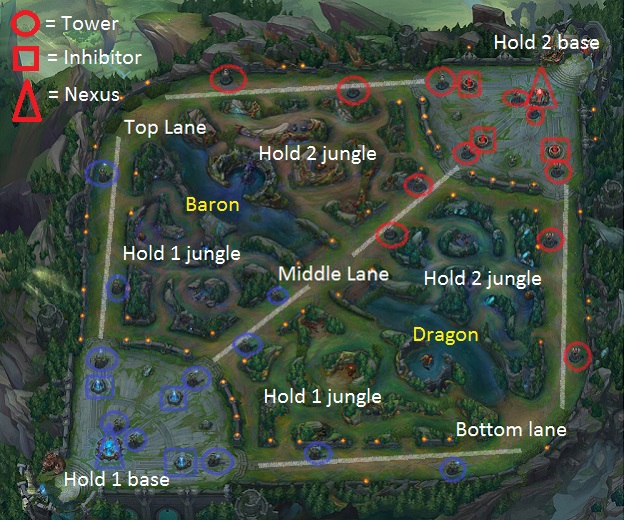 Most popular game in world [1]
Played by more than 27 million people each day
Professional leagues (e-Sports)
32 million viewers 2014 at World Championships
8.5 million simultaneous (compare to 16 million for soccer World Cup)
Team versus team game (5v5)
Teams based on player ranking (~25 ranks)
Players each choose 1 Champion
Over 130 choices
10 unique per game
Champions have abilities and level up in game
Player can buy items to enhance Champion
[1] Raptr - The Offical Blog (2015). Most Played Games: November 2015. http: //goo.gl/bVytCX
3
Parts
Part 0 – Learn and Setup
Part 1 – Matches 
Part 2 – Gold 
Part 3 – Puck Hunt
Part 0 - Setup
Learn League
New Player Guide
League of Legends - Getting Started Guide
Download the Game
Get Riot API Key
Install RiotWatcher
Test It Out (hello.py)  Fix before proceeding!
Part 1 – Matches and Champions
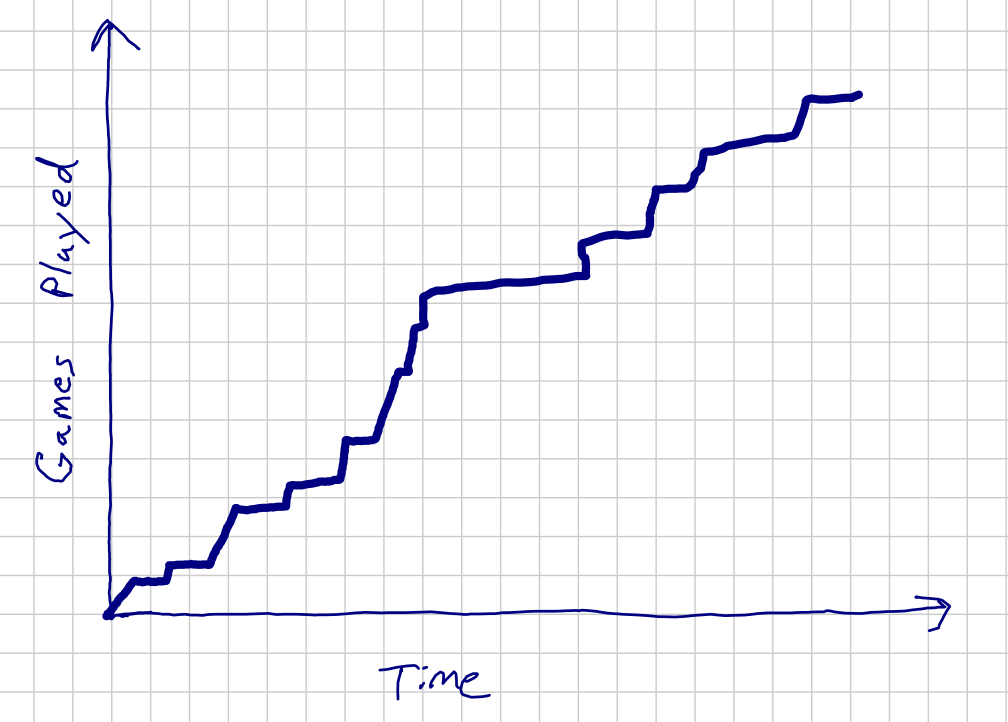 Competitive/professional League of Legends player (summoner) of choice, analyze: 
number of (ranked) LoL matches played over time
duration of matches
summoner's most played Champions.
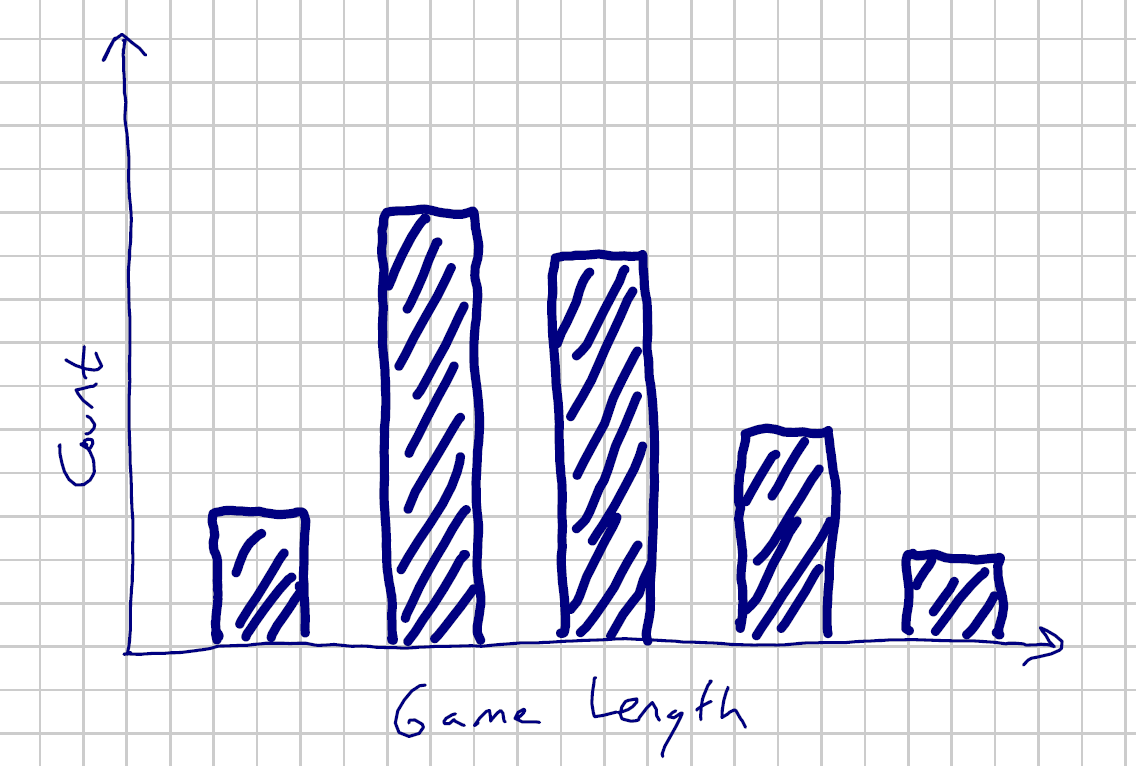 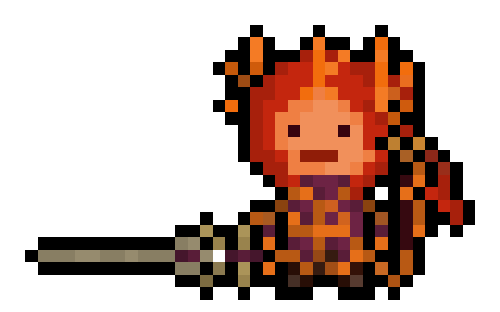 Part 2 – The Golden Rule
Gold earned over time, and for killing monsters and opposing Champions
Gold important  buy items (e.g., weapons or armor)  makes Champions tougher
Do gold analysis
total gold
total gold per match versus the match duration
difference between total gold earned by winning team minus the losing team
Part 3 – PuckHunt
Participate in study
http://www.tinyurl.com/lagstudy 
Takes about 30 minutes
By next Tuesday!

Analyze data 
(Pending)